The Testing of the King by the DevilMatthew 4:1-11
Pastor Sam Kim
January 30, 2022
Scripture Reading from 
Matthew 4:1-11 (ESV)
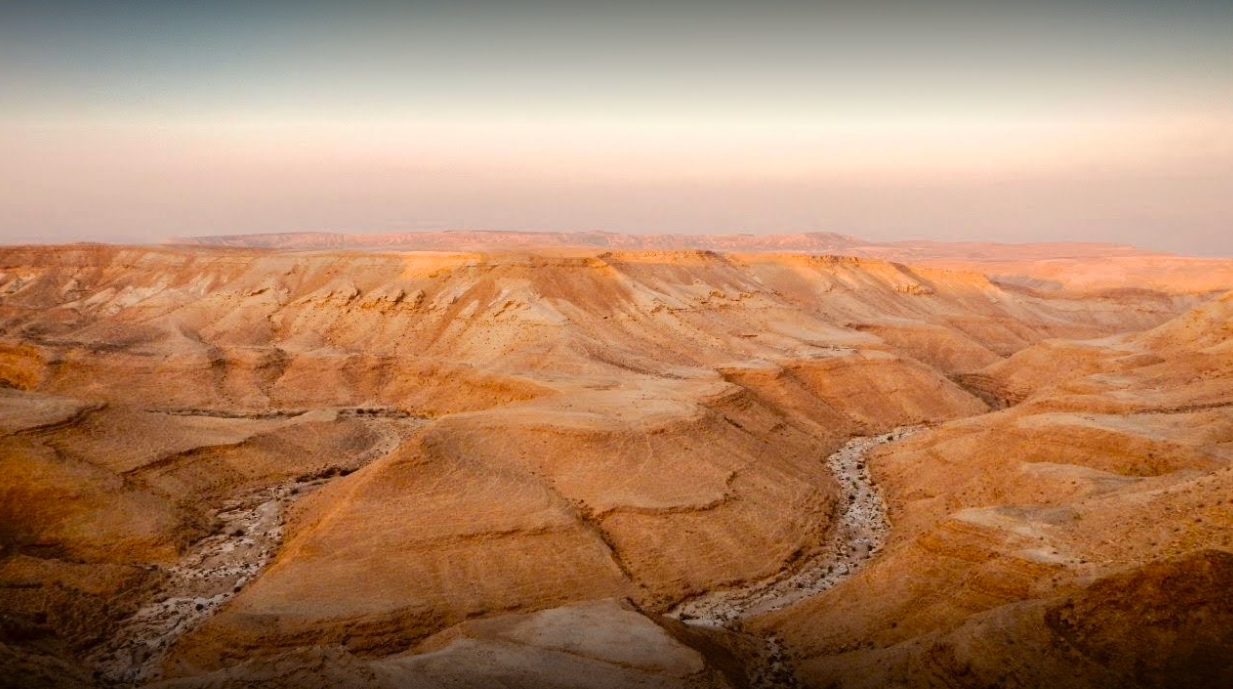 Judean Wilderness – Temptation #1“Then Jesus was led up by the Spirit to be     tempted by the devil…”
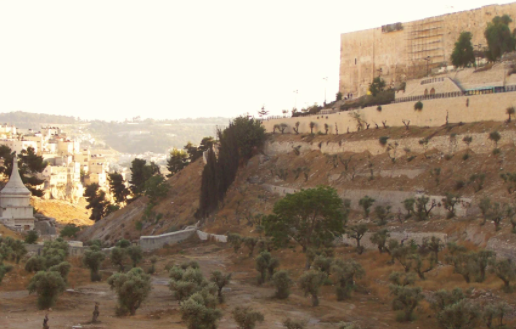 Pinnacle of the TempleTemptation #2
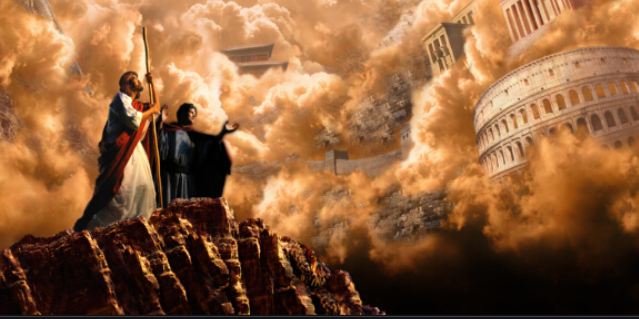 Temptation #3      Splendors of the world….
In summary
Things we learn about Jesus…

 Things we learn about Satan…

 Word of encouragement (John 16:32-33)
To God be the glory!